De 2008  à 2018: 10 anos de programa
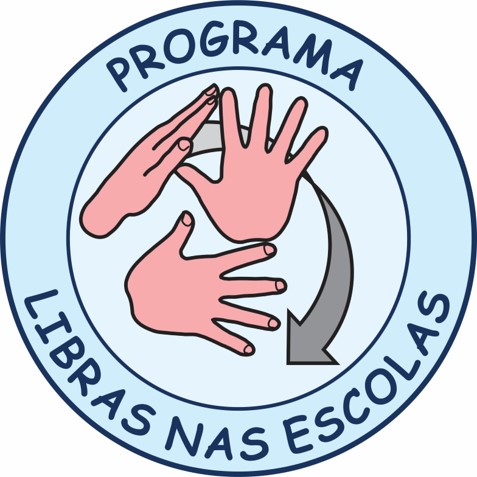 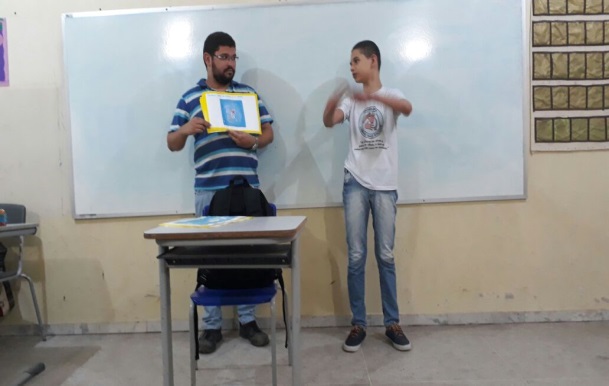 O objetivo do Programa LIBRAS
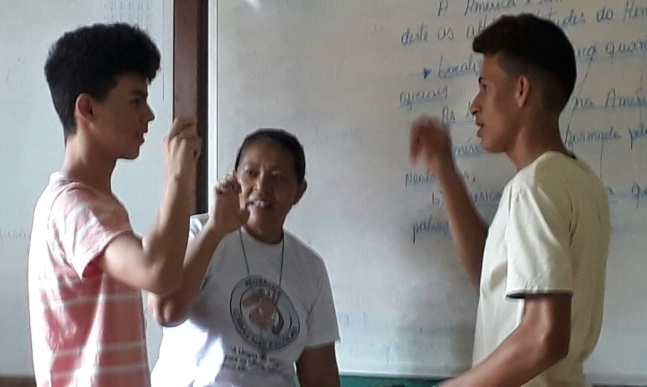 Vídeo
“ A aquisição da Língua de Sinais Brasileira é fundamental para garantir o direito de todas as crianças á educação. Se considerarmos o desenvolvimento do pensamento só é possível a criança com surdez participar do processo  de ensino-aprendizagem se sua língua natural for compartilhada no espaço escolar”
Selma Bedaque
Direito a aprender
Educação Infantil
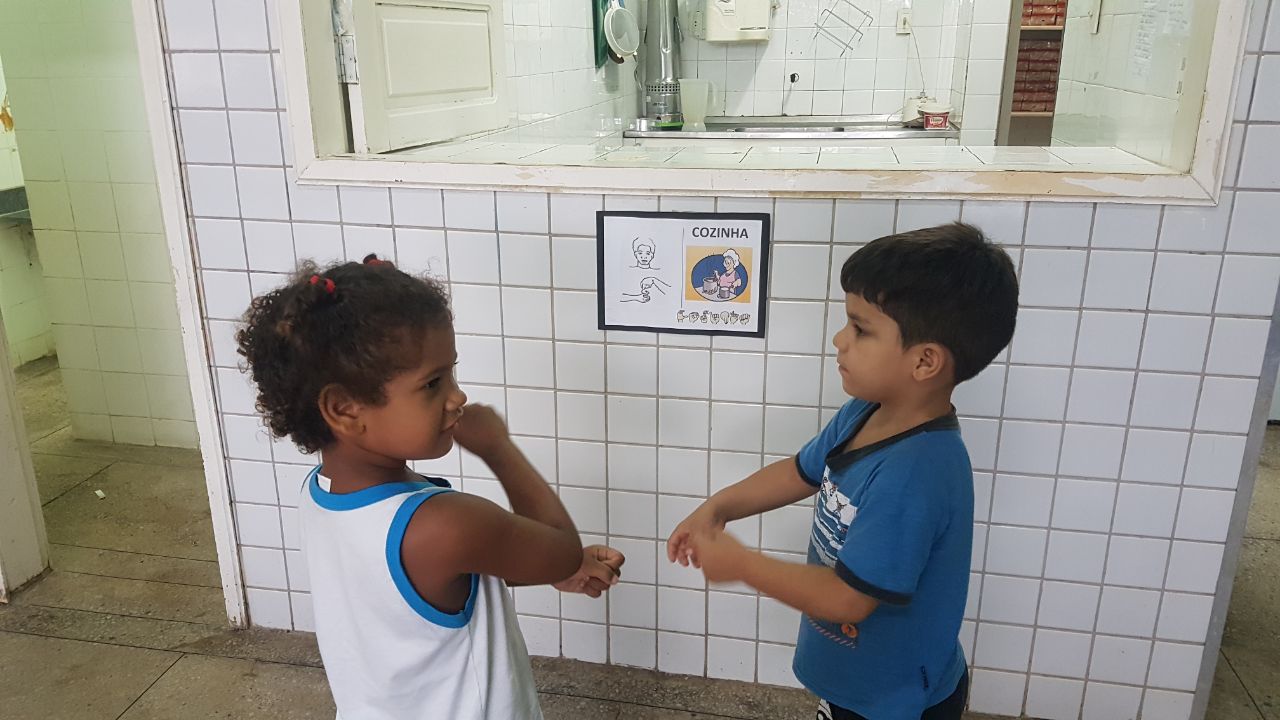 Ensino fundamental- 1º ao 5º ano
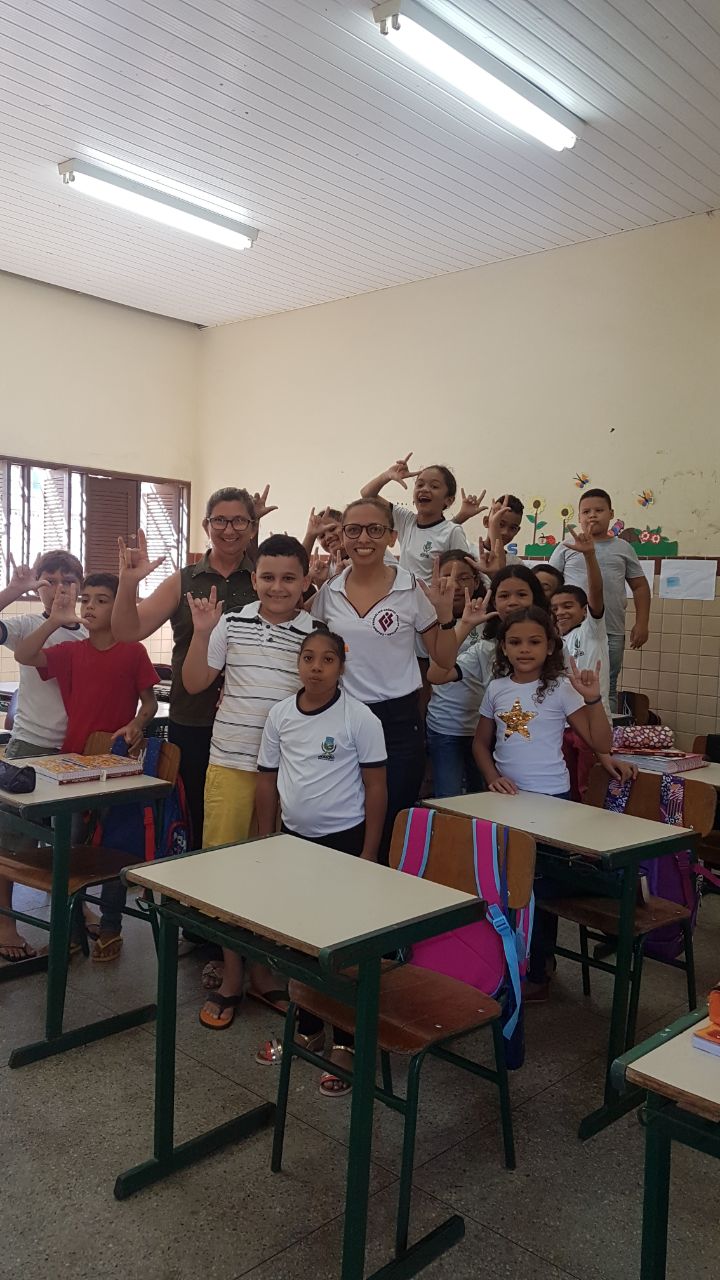 Ensino fundamental- 6º ao 9º ano
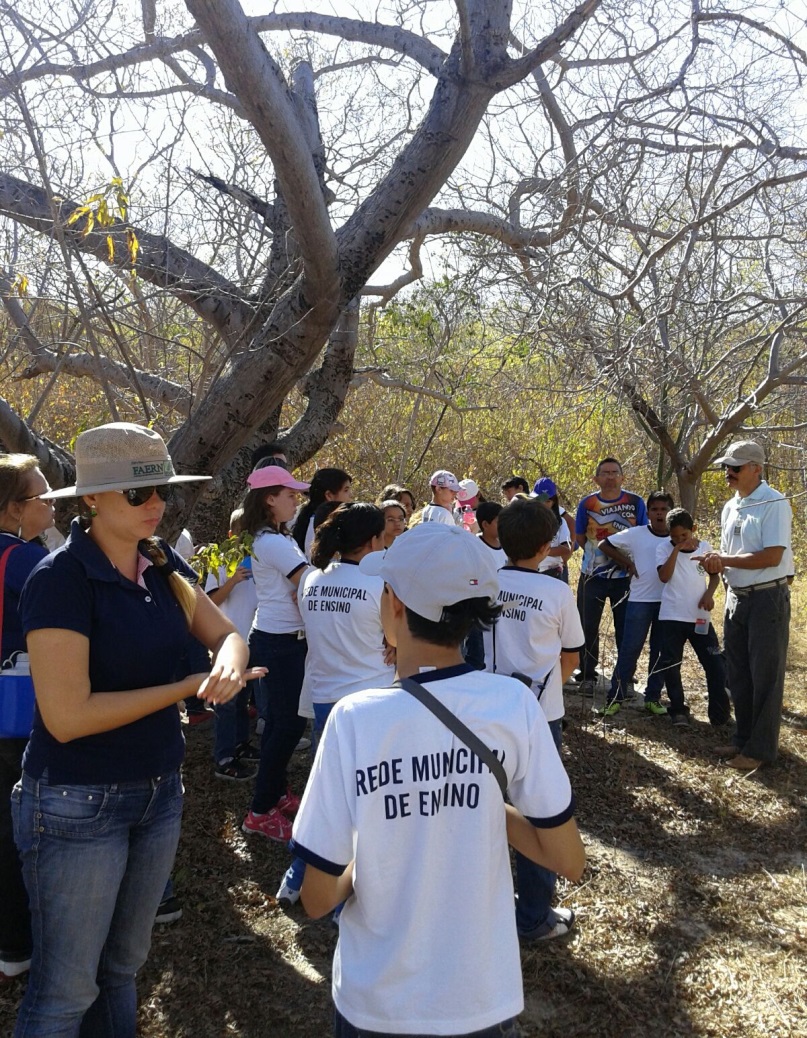 Em 2008:
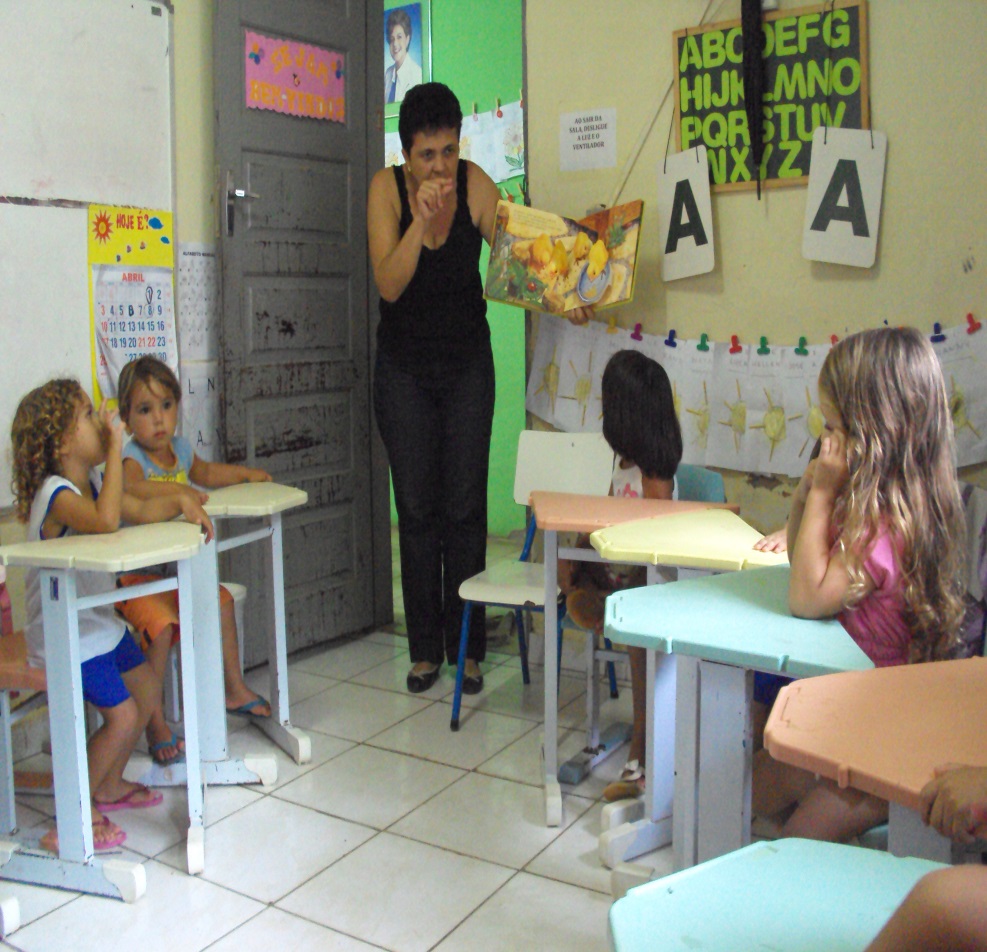 Em 2018:
Em 2018:
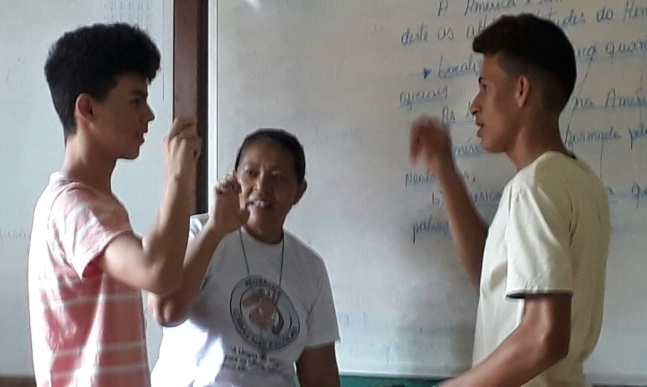 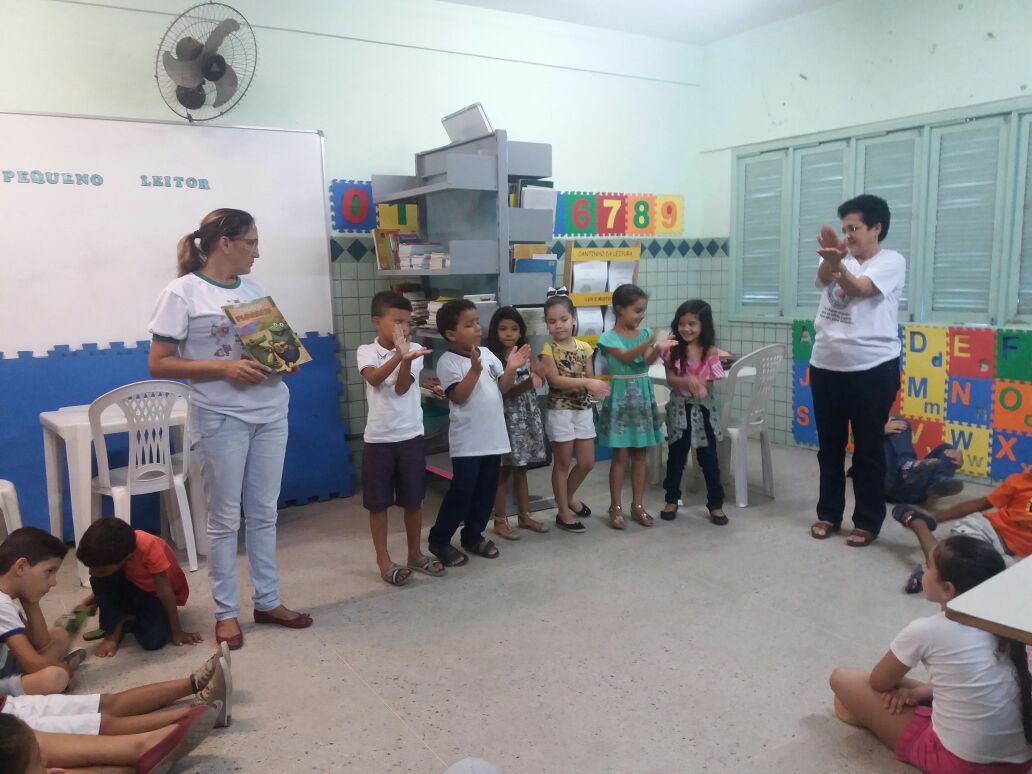 Em 2018:
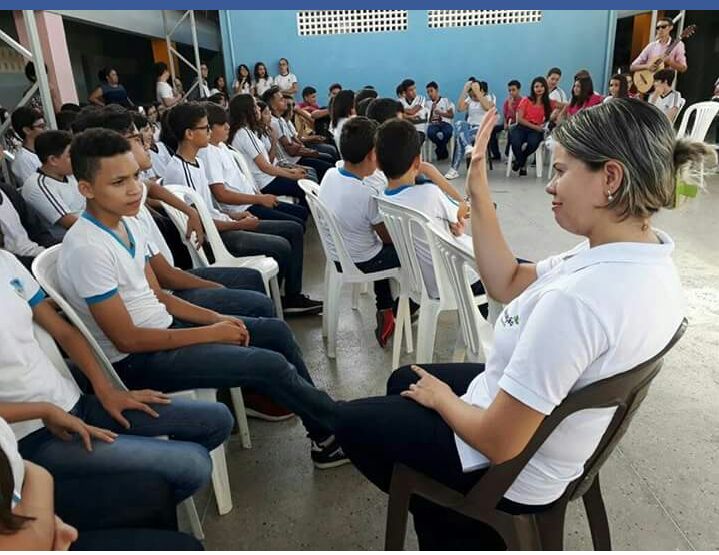 Professoras que atuaram no programa
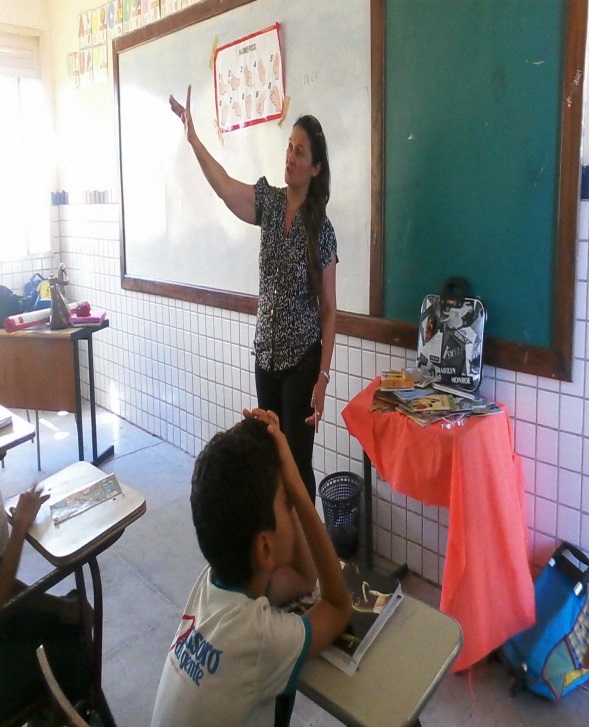 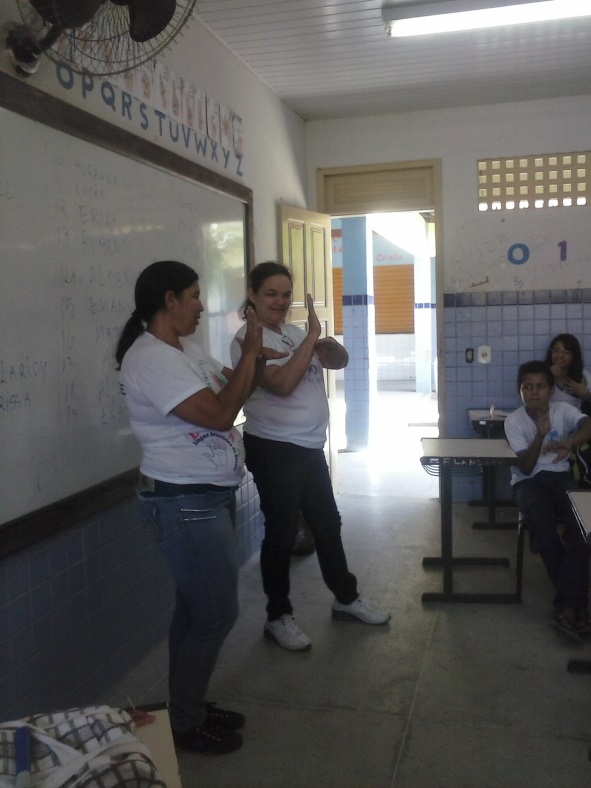 Perspectivas:
Mais 2 duas professoras de LIBRAS;
 Concurso para tradutor e intérpretes de LIBRAS;
 Curso de LIBRAS para professores e supervisores da Rede Municipal;
CItação